Integrating Open Culture. Practices into Existing Institutional Structures
An HBCU AL$ Summer Series Workshop
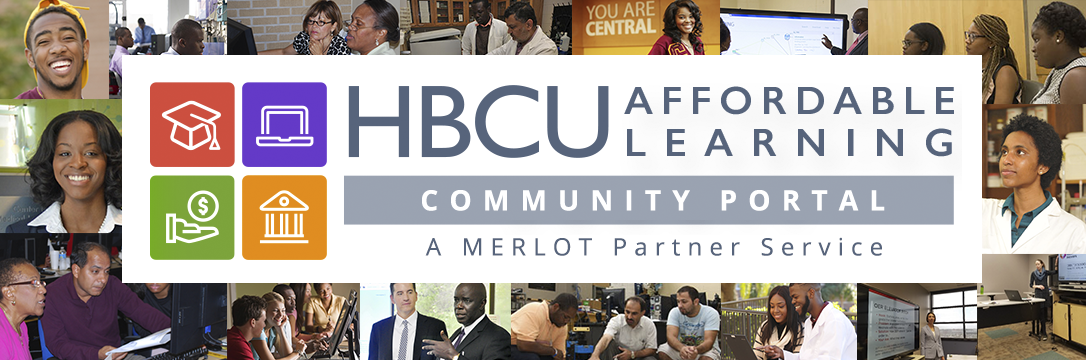 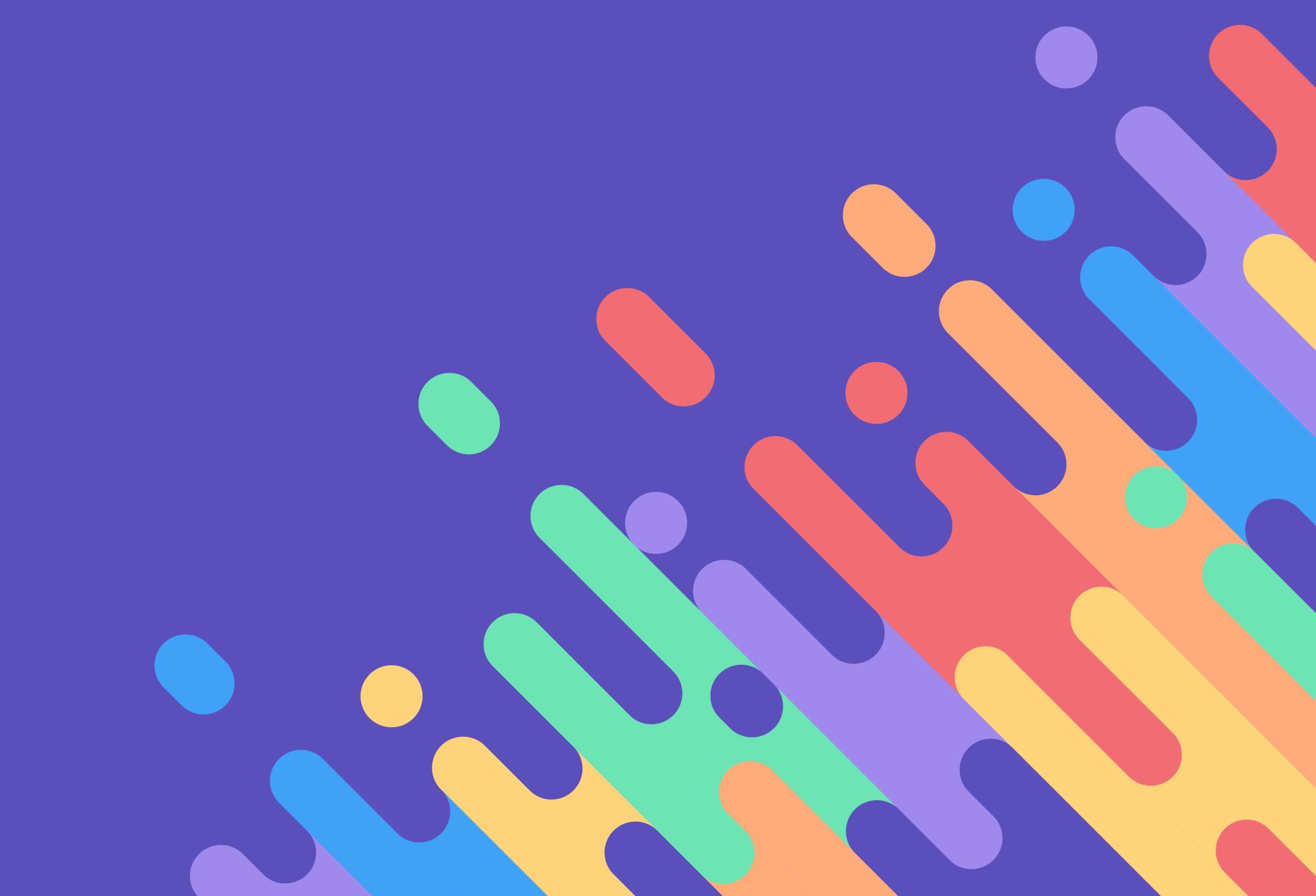 Sustaining Open Cultures in HBCUs
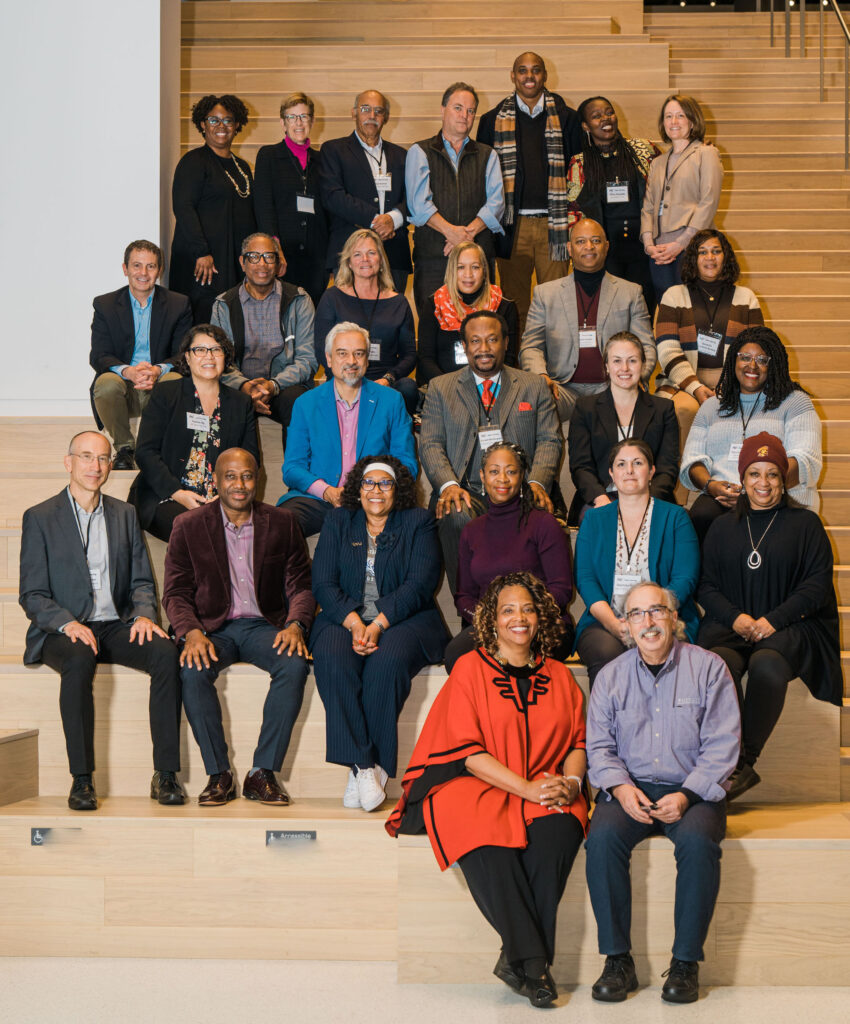 Led by Tennessee State University and supported by the California State University Long Beach MERLOT and SkillsCommons and MIT OpenCourseWare teams, the collaboration and community of Historically Black Colleges and Universities (HBCUs) are designing and deploying strategies making higher education more affordable by reducing the cost of course materials and increasing culturally responsive content.

The HBCU Affordable Learning Solutions (AL$) project provides any HBCU free access to the tools, technologies, and some services for them to initiate their own AL$ program and learn from their HBCU colleagues. 

This project is made possible through the essential support from the William and Flora Hewlett Foundation.
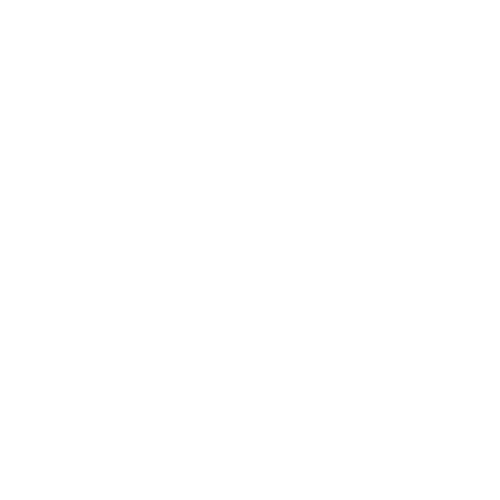 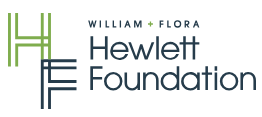 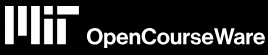 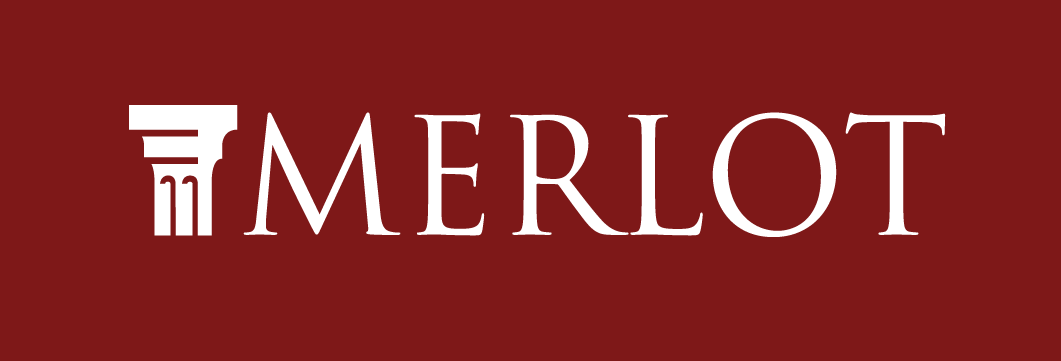 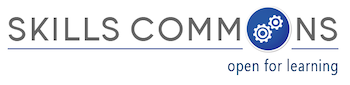 [Speaker Notes: MERLOT  https://MERLOT.org
SkillsCommons. https://SkillsCommons.org
HBCU Community Portal https://www.hbcuals.org/
HBCU Resource Center https://www.merlot.org/merlot/viewSite.htm?id=9162632]
Planning is Critical for Creating Campus-Wide Open Culture and Sustaining Implementation
[Speaker Notes: Resource Center – Start Here https://www.merlot.org/merlot/viewSite.htm?id=9162632]
Agenda
Portal Design and Upkeep
ePortfolios
Expanding the HBCU Cultural Collection
SkillsCommons - Workforce Development Tools
4
Have You Registered Yet?     www.MERLOT.org
HBCU Portal Design
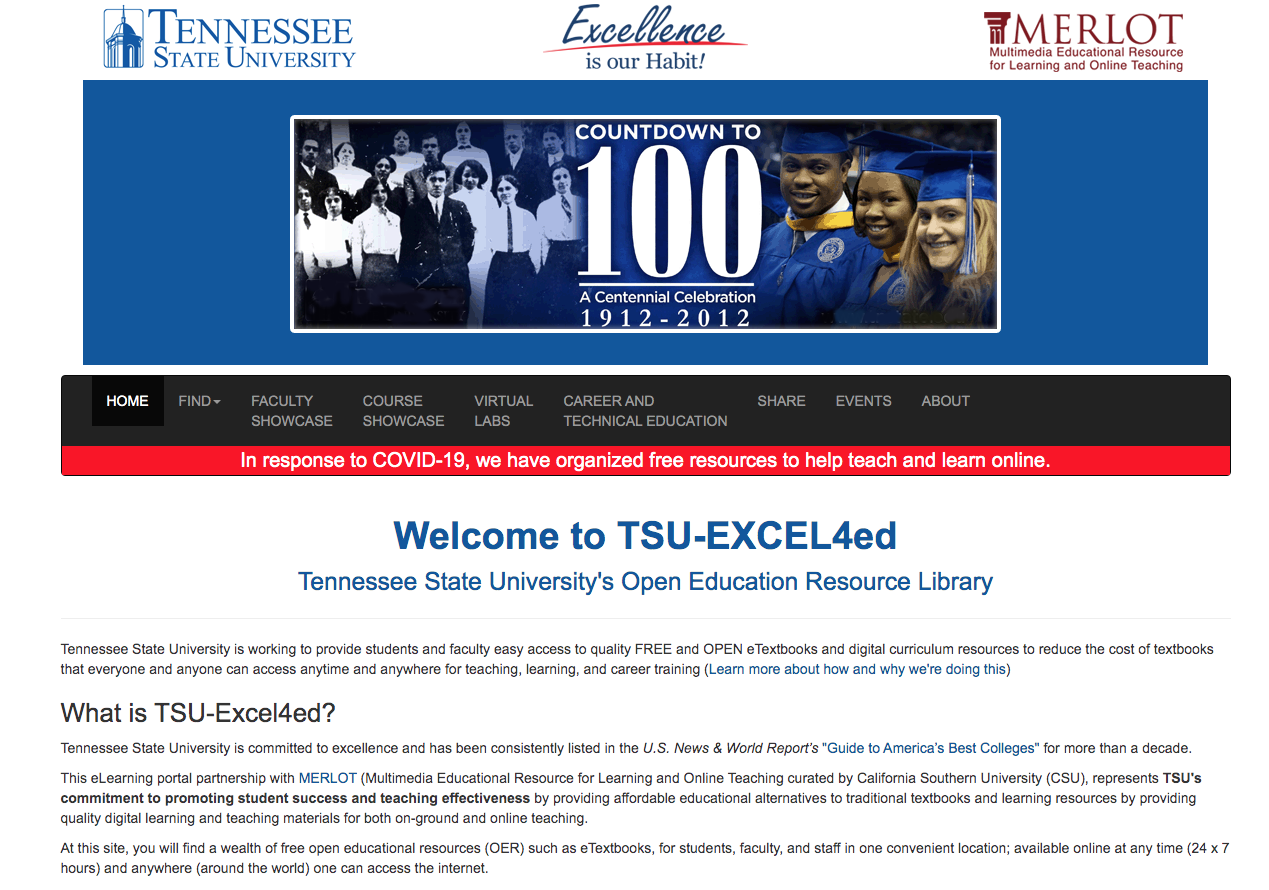 All Hubs are required to build and maintain a Hub Portal. 
Affiliates may opt in to the Portal adoption process.
[Speaker Notes: MERLOT Community Portals https://www.merlot.org/merlot/communities.htm?page=2&fromAdvancedSearch=true&type=2&sort.property=title
TSU Hub https://tsu-excel4ed.merlot.org/]
MERLOT Content Builder
[Speaker Notes: MERLOT Content Builder https://info.merlot.org/merlothelp/topic.htm#t=Content_Builder_Welcome.htm]
Better Support Features
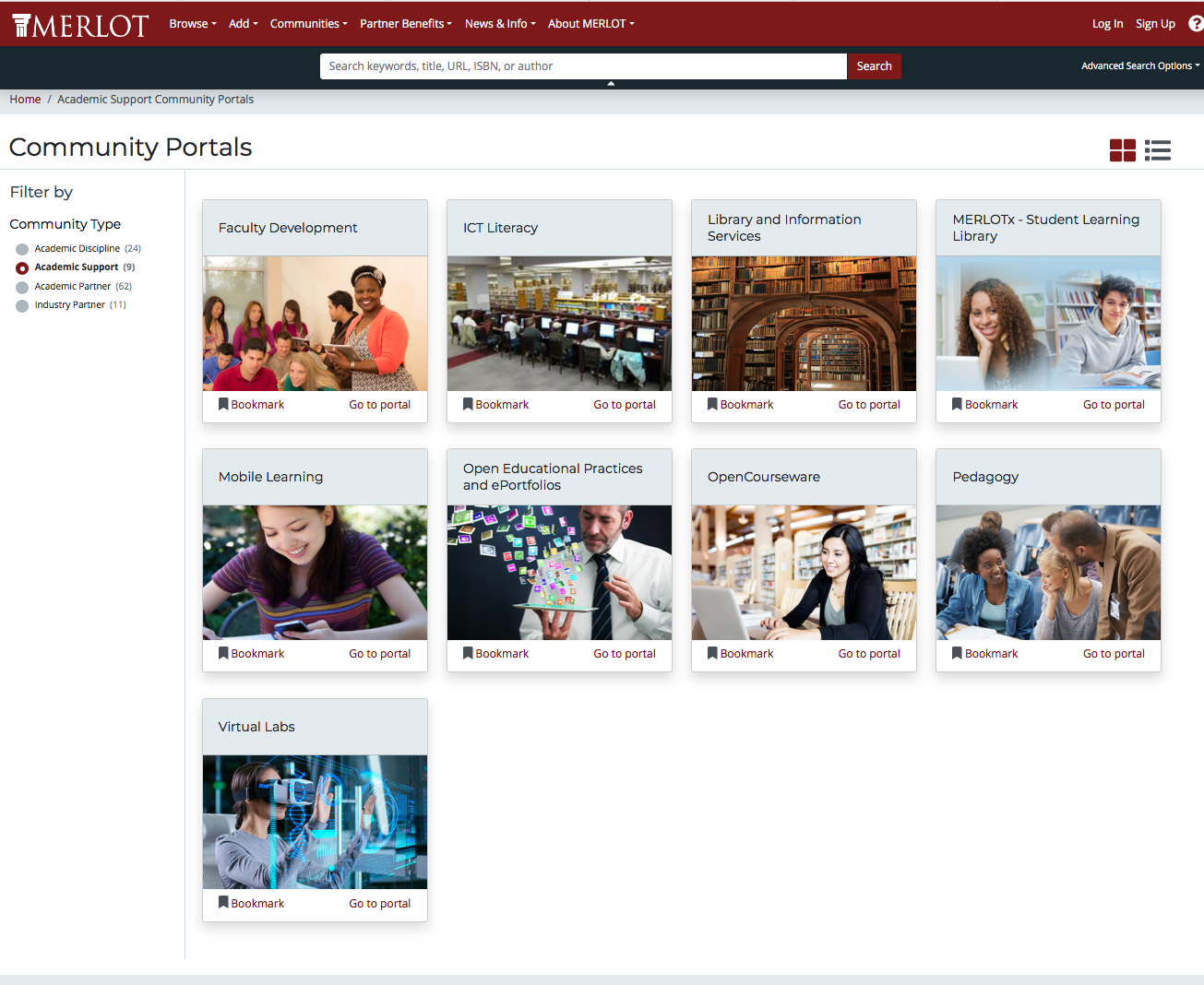 Portals allow universities to showcase their materials and successful outcomes.Community Portals https://merlot.org/merlot/communities.htm?type=1&fromAdvancedSearch=trueHBCU Hubshttps://merlot.org/merlot/communities.htm?type=2&fromAdvancedSearch=true
[Speaker Notes: Community Portals: https://www.merlot.org/merlot/communities.htm?type=1&fromAdvancedSearch=true]
Log into MERLOT.Go to “My Content Builder” in upper right corner.Create a new site or edit an existing site.
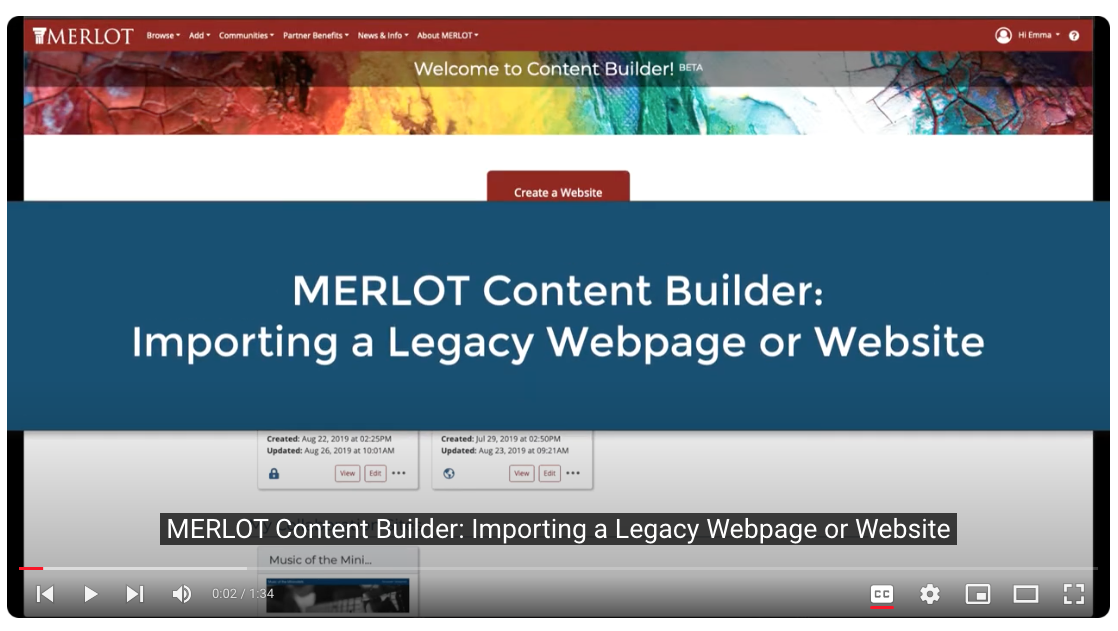 MERLOT Content Builder Tutorials
https://youtu.be/Tx2OimIFrNo?si=5abYd9F0Te0x
orUBORr_ZCXI0D1v_6 

https://youtu.be/ZXoNG4EvA-o?si=8G4BBKh5cgASPQl1
[Speaker Notes: Content Builder Tutorials https://info.merlot.org/merlothelp/topic.htm#t=Content_Builder_Welcome.htm]
Open Educational Practices Portal:Giving You the “Know-How” for Adopting OER
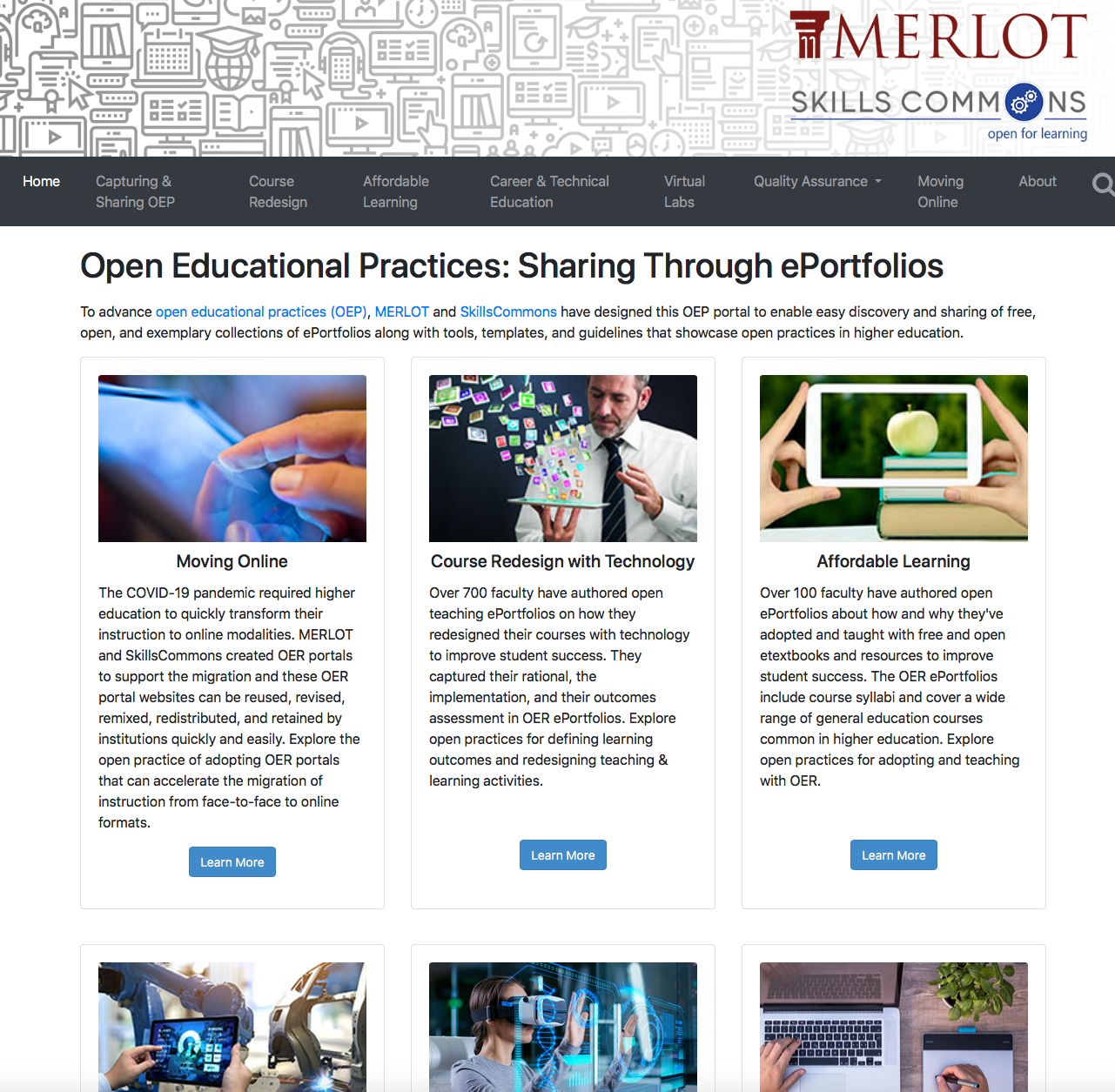 https://oep.merlot.org/
[Speaker Notes: OE Practices Portal: https://oep.merlot.org]
HBCU ePortfolio Examples
[Speaker Notes: Faculty Video Showcases https://www.hbcuals.org/facultyshowcase.html
ePortfolios https://www.hbcuals.org/facultyshowcase.html]
Adding to the HBCU Cultural Collection in MERLOT
[Speaker Notes: Adding to Collections in MERLOT https://www.youtube.com/watch?v=2LyHMPe-52I]
SkillsCommons: The World’s Largest Repository of Open Workforce Development Materials
[Speaker Notes: www.skillscommons.org]
SkillsCommons: The World’s Largest Repository of Open Workforce Development Materials
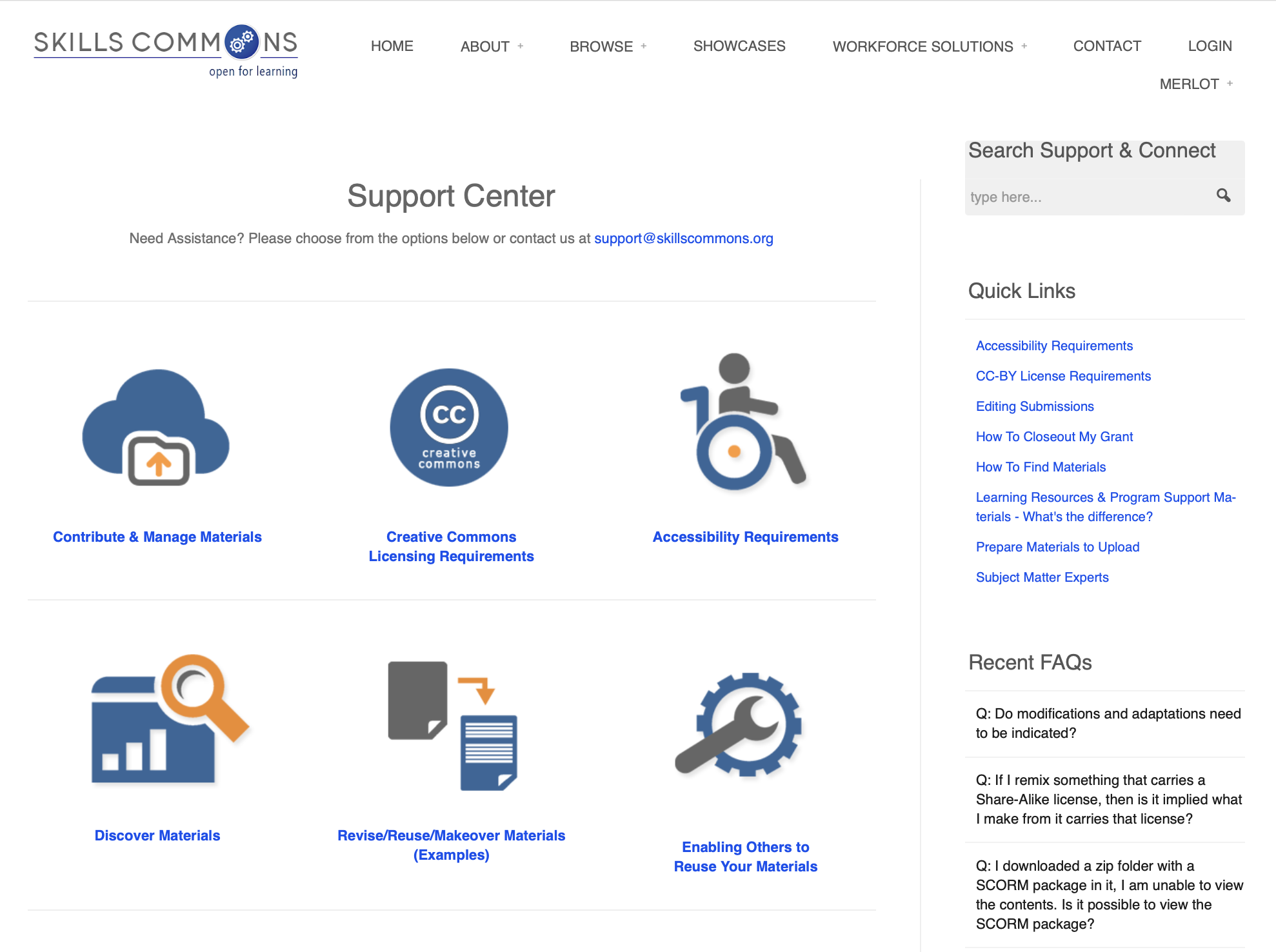 [Speaker Notes: https://support.skillscommons.org/showcases/
https://support.skillscommons.org]
Next Workshop: July 6th, 20243:00 – 4:00 pm CT Register Here!https://www.merlot.org/merlot/viewSite.htm?id=9162632&pageid=9185394
[Speaker Notes: Workshop 3 of 5]
Questions
Questions?
WebMaster@MERLOT.org
Support@SkillsCommons.org
Rick Lumadue: Director, MERLOT - SkillsCommons
Maria Fieth: Director, MERLOT - SkillsCommons
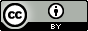 This work is licensed under a Creative Commons Attribution 4.0 International License.
[Speaker Notes: Maria.fieth@csulb.edu]